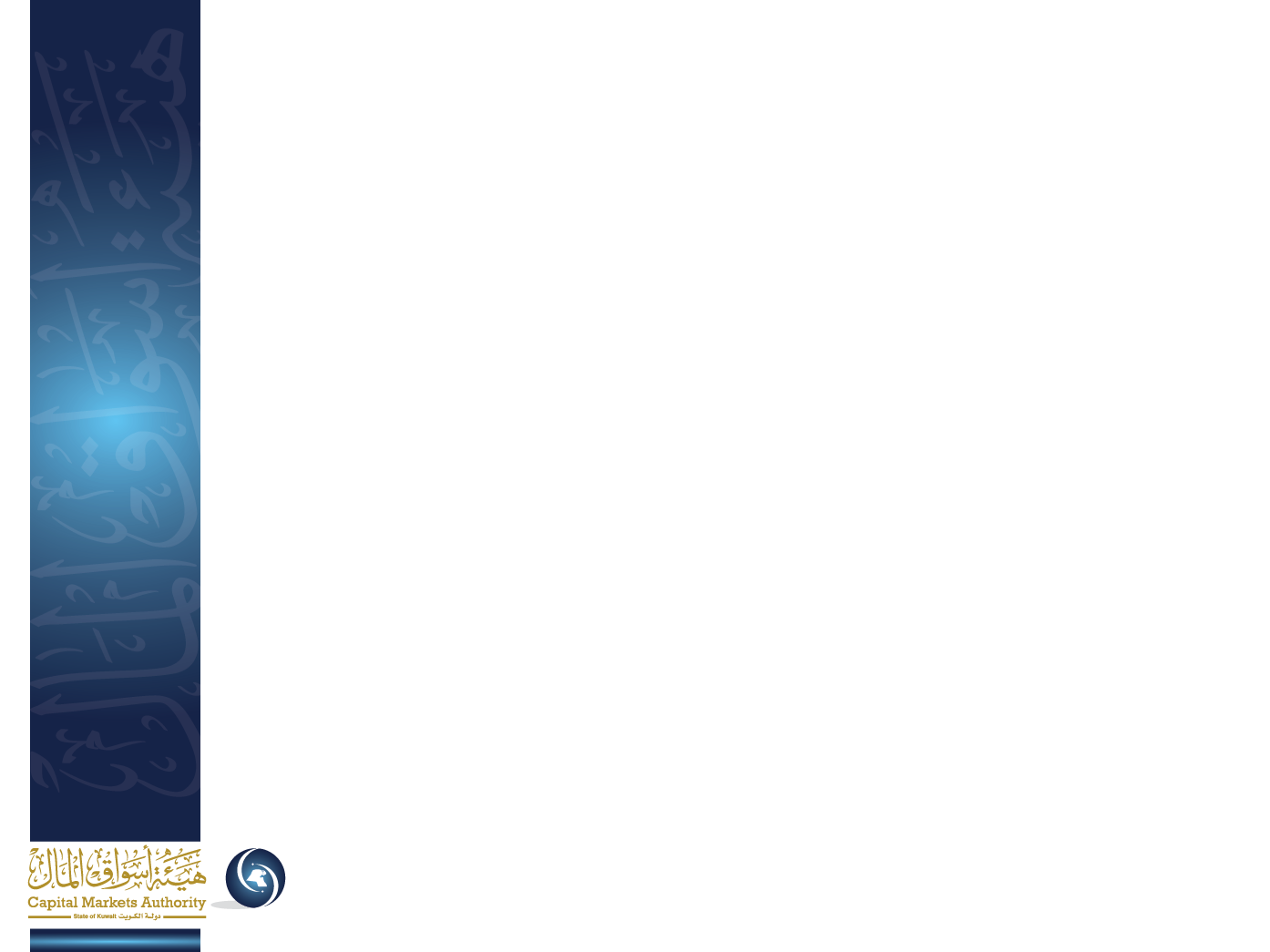 ورشـــــة عمــــل
تعليمات هيئة أسواق المال
بشــــأن
إجراءات عمليات الاستحواذ الإلزامي

إدارة الاندماج والاستحواذ
12/05/2015
قائمة البنود التي سيتم عرضها بورشة العمل:
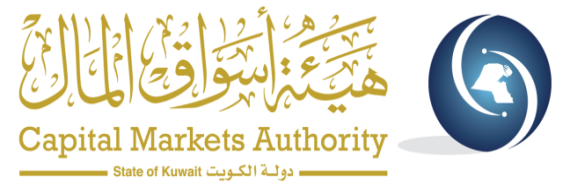 أحكام الاستحواذ الإلزامي.

الإجراءات الواجب اتباعها لتنفيذ عملية الاستحواذ الإلزامي.

جدول رسوم عمليات الاستحواذ.
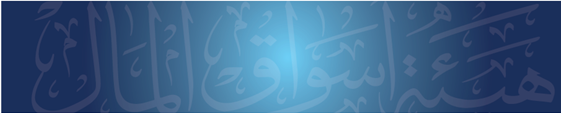 F.S.
2
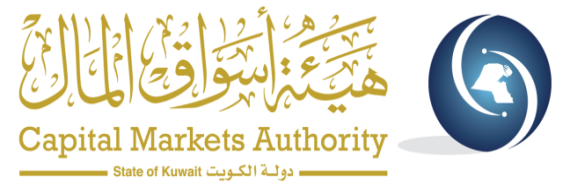 أولاً: 
أحكام الاستحواذ الإلزامي
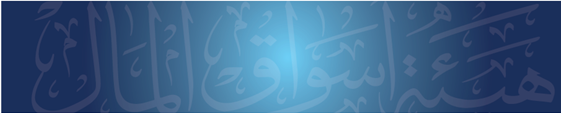 F.S.
3
تعريف الاستحواذ الإلزامي:
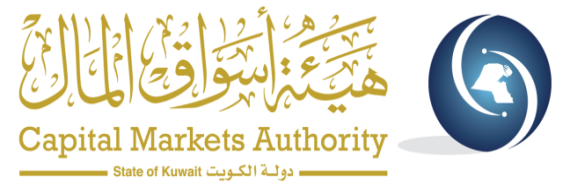 العرض أو المحاولة أو الطلب لتملك جميع الأسهم المتبقية في الشركة محل العرض، والتي يتم طلب شراؤها من جميع حملة الأسهم الآخرين في تلك الشركة، نتيجة حيازة مقدم العرض والأطراف التابعة له و المتحالفة معه لنسبة أغلبية في الشركة تمكنه من السيطرة على مجلس الإدارة .
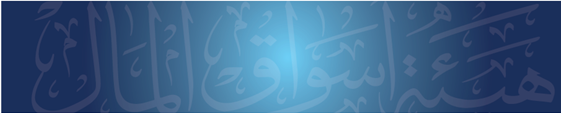 F.S.
4
التعريفات:
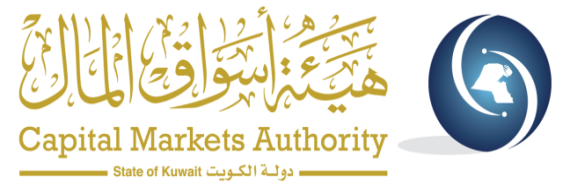 مقدم العرض: أي شخص يقدم عرض استحواذ، سواء كان شخصاً طبيعياً أو اعتبارياً.
محل العرض: أي شركة مدرجة في بورصة الأوراق المالية، تم تقديم عرض استحواذ عليها.
 مدير عملية الاستحواذ: شخص مرخص له من قبل الهيئة لممارسة نشاط إدارة المحافظ الاستثمارية بغرض تجميع أسهم الراغبين بالمشاركة في عملية الاستحواذ.
فترة العرض: الفترة من الإفصاح عن عرض الاستحواذ إلى حين الإعلان عن تنفيذ صفقة الاستحواذ في الجريدة الرسمية.
فترة التجميع: فترة فتح باب التسجيل في محفظة مدير عملية الاستحواذ للمشاركة في عملية الاستحواذ، إلى حين إغلاق باب التسجيل في محفظة مدير عملية الاستحواذ.
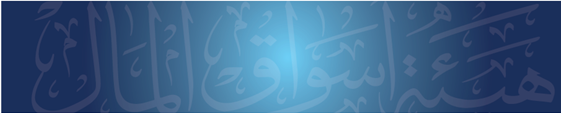 F.S.
5
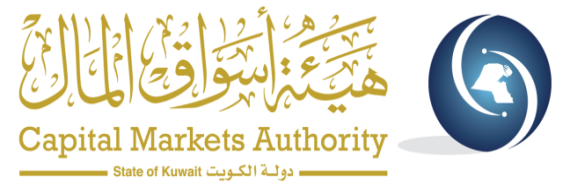 نصت المادة (271) من اللائحة التنفيذية للقانون رقم 7 لسنة 2010 على الآتي: 

يلتزم أي شخص أو مجموعة من الأطراف التابعة له أو المتحالفة معه، خلال ثلاثين يوماً من حصوله بصورة مباشرة أو غير مباشرة على ملكية تزيد على 30% من الأسهم المتمتعة بحق التصويت لشركة مدرجة في البورصة، أن يبادر بتقديم عرض استحواذ على جميع الأسهم المتبقية من الفئة ذاتها، وذلك طبقاً للضوابط التي تحددها هذه اللائحة والتعليمات التي تصدرها الهيئة، ويستثنى من هذا الحكم الاستحواذ الذي تقرر الهيئة إعفاءه مراعاة للمصلحة العامة ومصالح باقي المساهمين، ويصدر قرار الإعفاء مكتوباً ومسبباً.
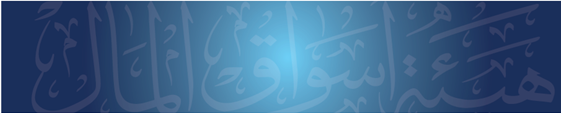 F.S.
6
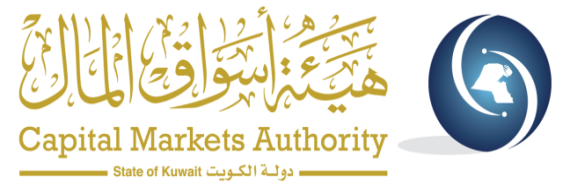 ثانياً: 
الإجراءات الواجب اتباعها لتنفيذ عملية الاستحواذ الإلزامي
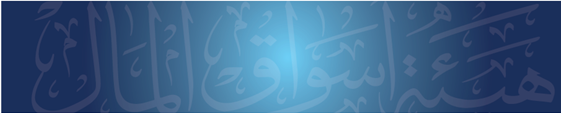 F.S.
7
الإجراءات الواجب اتباعها لتنفيذ عملية الاستحواذ الإلزامي:
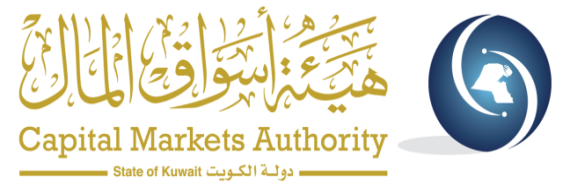 الإفصاح عن العرض الإلزامي
تعيين مستشار استثمار ومدير عملية الاستحواذ
تقديم مستند العرض للهيئة
النشر والإعلان عن مستند العرض
تجميع الأسهم
موافقة الهيئة على تنفيذ عملية الاستحواذ
تنفيذ عملية الاستحواذ
توصية مجلس إدارة محل العرض
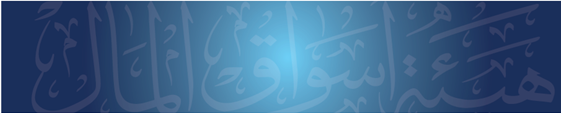 F.S.
8
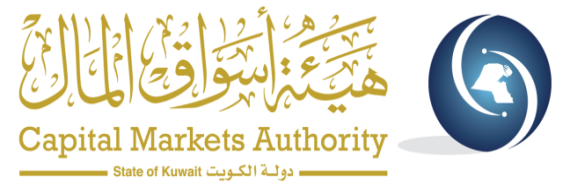 1) الإفصاح عن العرض الإلزامي:
الإفصاح عن عرض الاستحواذ الإلزامي حسب ما ورد في نص المادة (257) من اللائحة التنفيذية والتعليمات الصادرة عن هيئة أسواق المال بشأن إجراءات الإفصاح عن عرض الاستحواذ :
يجب على مقدم العرض الإفصاح عن التزامه بتقديم مستند عرض الاستحواذ ويتعين عليه عدم التأخير في الإفصاح حتى لو لم تتوافر جميع المعلومات ذات العلاقة، على أن تُضمّن في إفصاح لاحق وذلك استناداً إلى ما جاء في البند الثاني من المادة (257) من اللائحة التنفيذية.
هيئة أسواق المال
مقدم العرض
بورصة الأوراق المالية
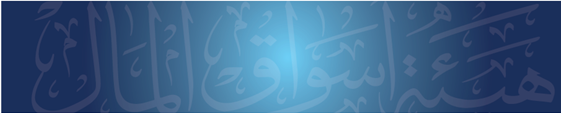 F.S.
9
إعلان الهيئة:
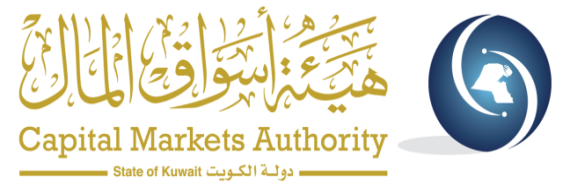 سيتم الإعلان من قبل هيئة أسواق المال عن أي عملية زيادة الملكية يترتب عليه تقديم عرض استحواذ إلزامي، وذلك من خلال الموقع الإلكتروني للهيئة بالإضافة إلى الموقع الإلكتروني لبورصة الأوراق المالية، على أن يلتزم مقدم العرض بالإفصاح عن التزامه بتقديم عرض استحواذ إلزامي. 


متضمنات الإعلان:
اسم مقدم العرض، سواء كان شخصاً طبيعيا أو اعتباريا.
اسم محل العرض، على أن تكون الشركة محل العرض مدرجة في بورصة الأوراق المالية.
تذكير بجزاء المخالفة وفق ما جاء بالقانون رقم 7 لسنة 2010 بشأن إنشاء هيئة أسواق المال وتنظيم نشاط الأوراق المالية.
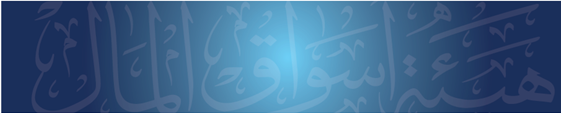 F.S.
10
2) تعيين مستشار الاستثمار ومدير عملية الاستحواذ:
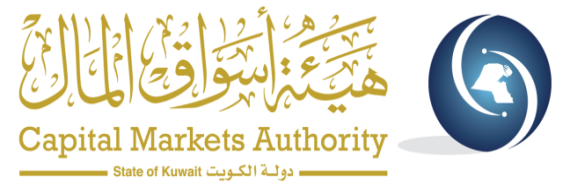 الحصول على استشارة مالية مستقلة ومختصة بشأن العرض من مستشار استثمار مستقل وغير ذي مصلحة لأي من أطراف العرض ومرخص له من الهيئة ، واطلاع المساهمين على تفاصيل هذه الاستشارة.

يجب أن تكون دراسة مستشار الاستثمار باللغة العربية، وتتضمن الدراسة نبذة عن قطاع الشركة محل العرض وحجم سيطرة مقدم العرض على إجمالي نسبة قيمة السوق المعنية بعد تنفيذ الاستحواذ.

كما يقوم مقدم العرض بتعيين مدير لعملية الاستحواذ وهو شخص مرخص له من قبل الهيئة لممارسة نشاط إدارة المحافظ الاستثمارية بغرض تجميع أسهم الراغبين بالمشاركة في عملية الاستحواذ.
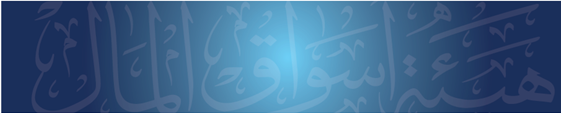 F.S.
11
3) تقديم مستند العرض للهيئة:
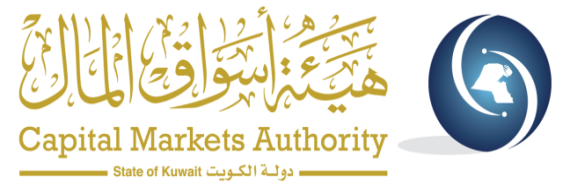 يُسلم مقدم العرض مستند العرض وكافة المستندات المطلوبة إلى الهيئة للموافقة على نشر المستند ودفع الرسوم المقررة لذلك، وللهيئة الرد خلال عشرة أيام عمل من استلام كافة المستندات المطلوبة.

لا يجوز نشر مستند العرض قبل موافقة الهيئة عليه. 

تجدون الحد الأدنى لمتطلبات مستند العرض ومرفقاته في المواد (258 إلى 262) من اللائحة التنفيذية للقانون رقم 7 لسنة 2010، وهي كالآتي:
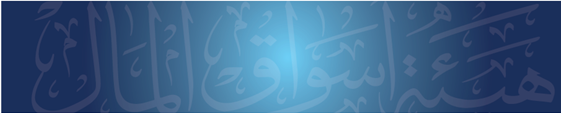 F.S.
12
متطلبات مستند العرض:
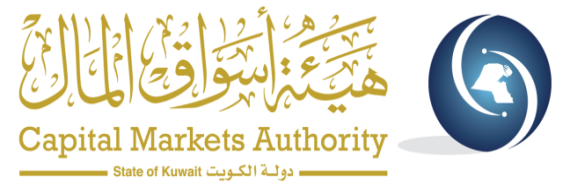 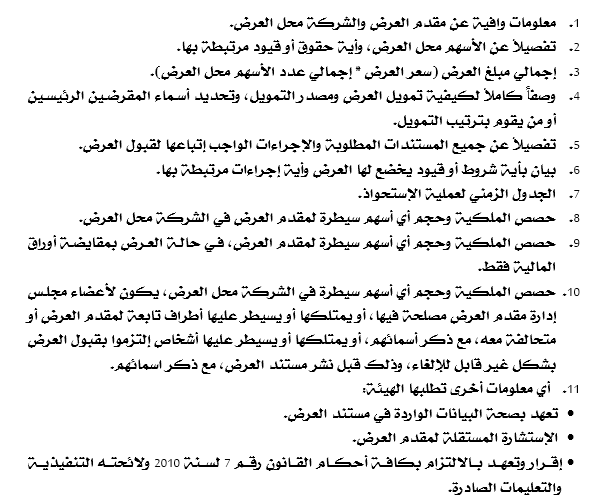 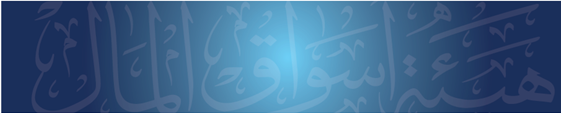 F.S.
13
سعر عرض الاستحواذ الإلزامي:
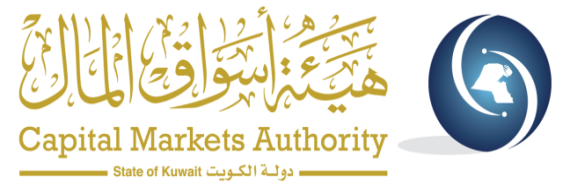 بناءً على قرار مجلس المفوضين رقم: م.م.هـ 10-12 لسنة 2013، تم تعديل نص المادة (274) من اللائحة التنفيذية للقانون رقم 7 لسنة 2010 إلى التالي:
“يجب أن يكون العرض المقدم بموجب العرض الإلزامي، عرضاً نقدياً لا يقل عن، إما:
1. المتوسط المرجح للسعر اليومي في البورصة للشركة محل العرض خلال الأشهر الستة السابقة لتاريخ الإفصاح عن عرض الاستحواذ الإلزامي، وتحتسب البورصة ذلك السعر. أو؛
2. أعلى سعر مدفوع من قبل مقدم العرض، أو أي طرف تابع له أو متحالف معه، خلال الأشهر الستة السابقة لتاريخ الإفصاح عن عرض الاستحواذ الإلزامي.
أيهما أعلى."
ملاحظة: السعر الوارد في المادة (274) هو الحد الأدنى لسعر العرض في حالات الاستحواذ الإلزامي وأنه ليس من متطلبات مستند العرض أو الاستشارة المالية، وليس على مقدم العرض الإعلان عنه.
F.S.
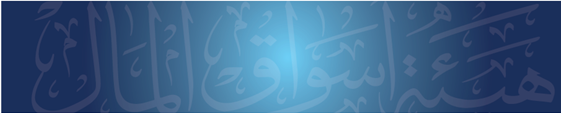 14
الاستحواذ في حالات تعارض المصـالح أو وجود أطراف ذوي سيطرة فعلية:
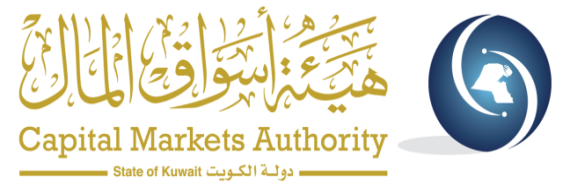 تعارض المصالح لأعضـاء مجلس الإدارة:
يجب تقديم التعهدات والإقرارت اللازمة للهيئة بالالتزام بالأحكام المادة (282) من اللائحة التنفيذية للقانون رقم 7 لسنة 2010 وذلك في حال وجود تعارض مصالح في عملية الاستحواذ وذلك كمرفق لمستند العرض.

الاستحواذ عند وجود أطراف ذوي سيطرة فعلية: 
عند وجود أطراف ذوي سيطرة فعلية يكون العرض خاضعاً للشروط الإضافية المنصوص عليها في المواد (284 - 286) من اللائحة التنفيذية للقانون رقم 7 لسنة 2010.
الشركة مقـدم العـــــرض
طرف ذو السيطرة الفعلية
الشركة محل العـــــرض
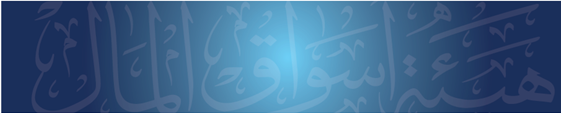 F.S.
15
4) النشر والإعلان عن مستند العرض:
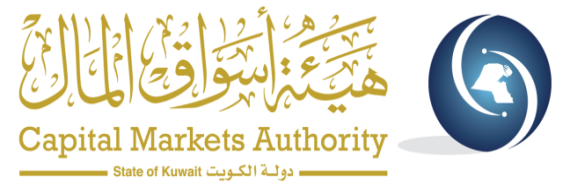 في حال موافقة الهيئة على مستند عرض الاستحواذ، يرسل مقدم العرض أو من ينوب عنه نسخة من مستند العرض إلى الشركة محل العرض، كما يُنشر مستند العرض في الموقع الإلكتروني لبورصة الأوراق المالية والمواقع الإلكترونية التابعة لمقدم العرض والشركة محل العرض:
هيئة أسواق المال
مقدم العرض
المساهمين
بورصة الأوراق المالية
محل العرض
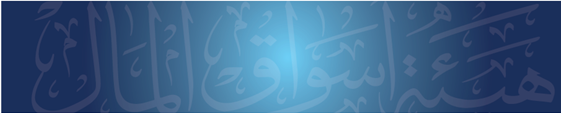 F.S.
16
الإعلان عن مستند العرض:
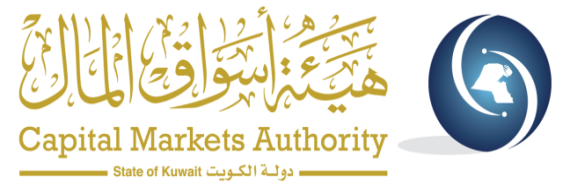 كما يعلن مقدم العرض أو من ينوب عنه موافقة الهيئة على نشر مستند عرض الاستحواذ وفق آلية الإعلان الخاصة بعرض الاستحواذ الإلزامي وهي كالتالي:
الإعلان في كل من: 
الموقع الإلكتروني لبورصة الأوراق المالية.
الموقع الإلكتروني للشركة مقدم العرض ومحل العرض.
صحيفتين يوميتين على الأقل.
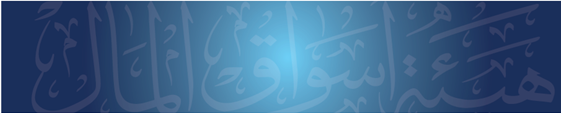 F.S.
17
المستندات المتاحة للاطلاع:
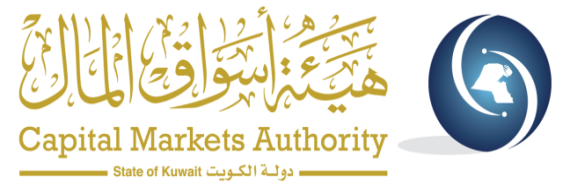 يجب أن تكون المستندات المحددة في المادة (267) من اللائحة التنفيذية للقانون رقم 7 لسنة 2010 متاحة للاطلاع من تاريخ نشر مستند العرض وحتى نهاية فترة العرض مع تحديد موقع الاطلاع على المستندات.
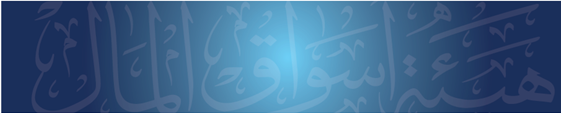 F.S.
18
5) توصية مجلس الإدارة الشركة محل العرض:
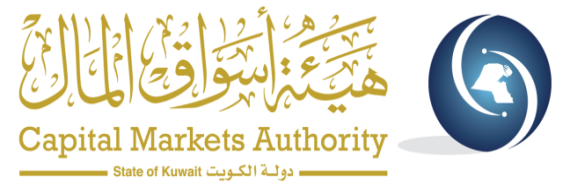 يرفع مجلس إدارة الشركة محل العرض للهيئة رداً يبين رأيه وتوصيته للمساهمين، وذلك خلال سبعة أيام عمل من استلام مستند العرض، على أن تكون التوصية مصحوبة برأي مستشار استثمار مستقل وغير ذي مصلحة ومرخص له من قبل الهيئة.
هيئة أسواق المال
مجلس إدارة محل العرض
مساهمي محل العرض
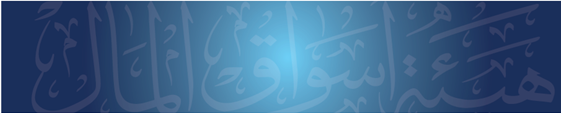 F.S.
19
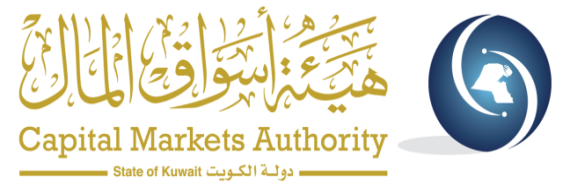 6)  تجميع الأسهم:
يُفتح باب التسجيل في محفظة مدير عملية الاستحواذ في اليوم الثامن من تاريخ نشر مستند العرض، على أن يتم تجميع أسهم الراغبين بالمشاركة في عملية الاستحواذ وفقاً لآلية الإعلان المتبعة من قبل الهيئة.

لا تقل فترة التجميع عن 30 يوماً تقويمياًّ من تاريخ الإعلان عن بدء فترة التجميع. 


لا يتطلب تصويت الجمعية العامة للشركة محل العرض وذلك بموجب المادة (273):
"يقوم مقدم العرض، في حال العرض الإلزامي، بتقديم عرضه لمساهمي الشركة محل العرض مباشرة، دون الحاجة لانعقاد الجمعية العامة لمساهمي الشركة محل العرض، ويتاح لكل مساهم الخيار ببيع أسهمه لمقدم العرض أو الاحتفاظ بها، وذلك خلال فترة العرض التي تقررها الهيئة".
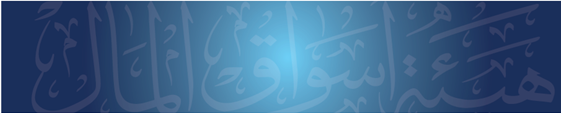 F.S.
20
الإفصاح عن النسبة المحققة:
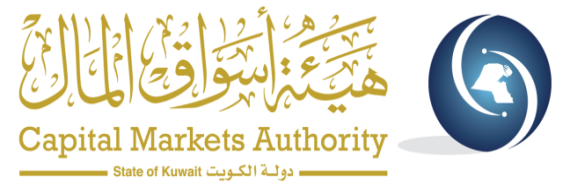 يفصح مقدم العرض في الموقع الإلكتروني لبورصة الأوراق المالية عن النسبة المحققة لعملية الاستحواذ وبما لا يتجاوز اليوم التالي للموعد المحدد لانتهاء فترة التجميع.
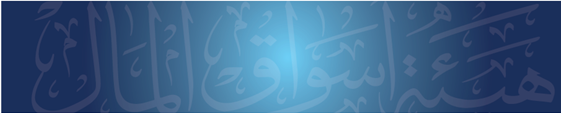 F.S.
21
الاستفسار عن حالة الأسهم:
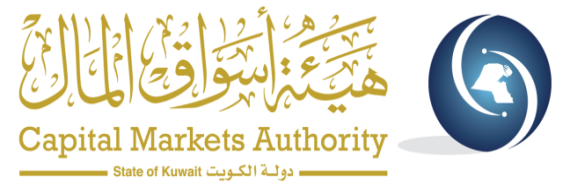 يقوم مدير عملية الاستحواذ بمراسلة الشركة الكويتية للمقاصة وذلك للاستفسار عن حالة أسهم الشركة محل العرض حتى يتم استثناء الأسهم التالية من المشاركة في عملية الاستحواذ: 

 الأسهم المحيدة.
الأسهم المرهونة.
أسهم أعضاء مجلس الإدارة.
أي حالات أخرى.
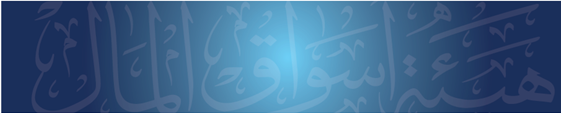 F.S.
22
7) موافقة الهيئة على تنفيذ عملية الاستحواذ:
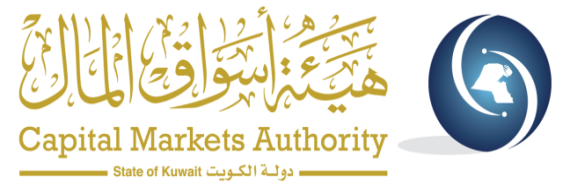 ترسل الشركة الكويتية للمقاصة السجل النهائي للمساهمين بعملية الاستحواذ وعدد الأسهم والنسبة المحققة لمقدم العرض أو من ينوب عنه بعد إيداع شيك بقيمة العملية لدى الشركة الكويتية للمقاصة.
يسلم مقدم العرض للهيئة النسبة المحققة وسجل المساهمين المعتمد من قبل الشركة الكويتية للمقاصة وأي متطلبات أخرى .
 يدفع مقدم العرض الرسوم المحتسبة للهيئة من النسبة المحققة وذلك حسب ما جاء في القرار رقم (3) لسنة 2015.
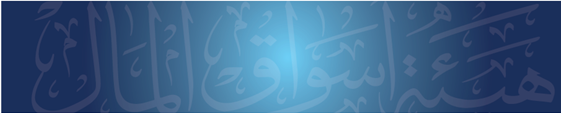 F.S.
23
8)  تنفيذ عملية الاستحواذ
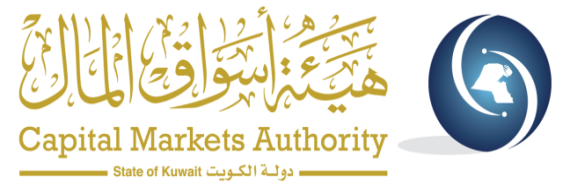 بعد إصدار الهيئة قرارها بالموافقة على تنفيذ عملية الاستحواذ، يتم نقل ملكية الأسهم خارج نظام التداول من خلال محضر بيع أسهم لدى بورصة الأوراق المالية.

تقوم الشركة الكويتية للمقاصة بتسوية العملية مع مدير عملية الاستحواذ من خلال تحويل الأسهم مقابل دفع قيمتها ونقل الملكية وذلك وفقاً لآلية تسوية الصفقات المتبعة لدى بورصة الأوراق المالية.

يتم الإعلان عن تنفيذ عملية الاستحواذ في الموقع الالكتروني الخاص ببورصة الأوراق المالية وشريط التداول بالإضافة إلى النشر في الجريدة الرسمية (الكويت اليوم).
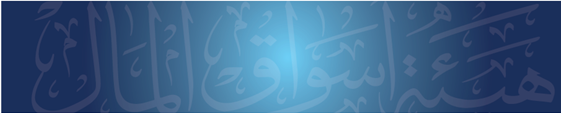 F.S.
24
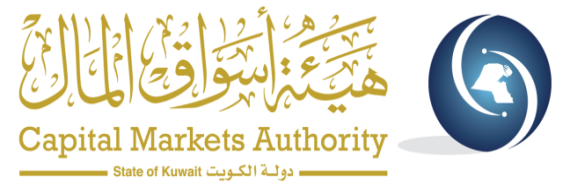 ثالثاً: 
جدول رسوم عمليات الاستحواذ
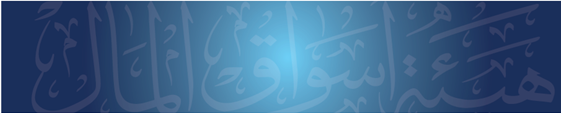 F.S.
25
دفع رسوم دراسة مستند العرض:
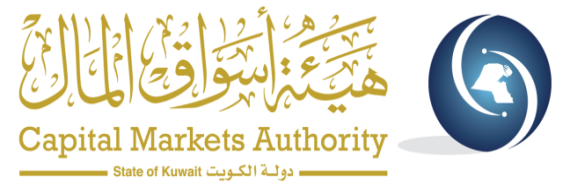 يقوم مقدم عرض الاستحواذ بسداد رسوم عملية الاستحواذ الواردة في القرار رقم 3 لسنة 2015 بشأن «تعديل قرار مجلس مفوضي هيئة أسواق المال رقم (19) لسنة 2013 بشأن إصدار جدول الرسوم» وذلك على النحو الآتي:
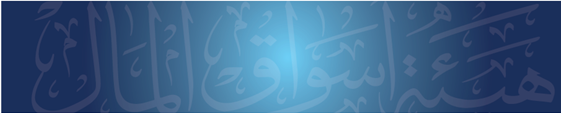 F.S.
26
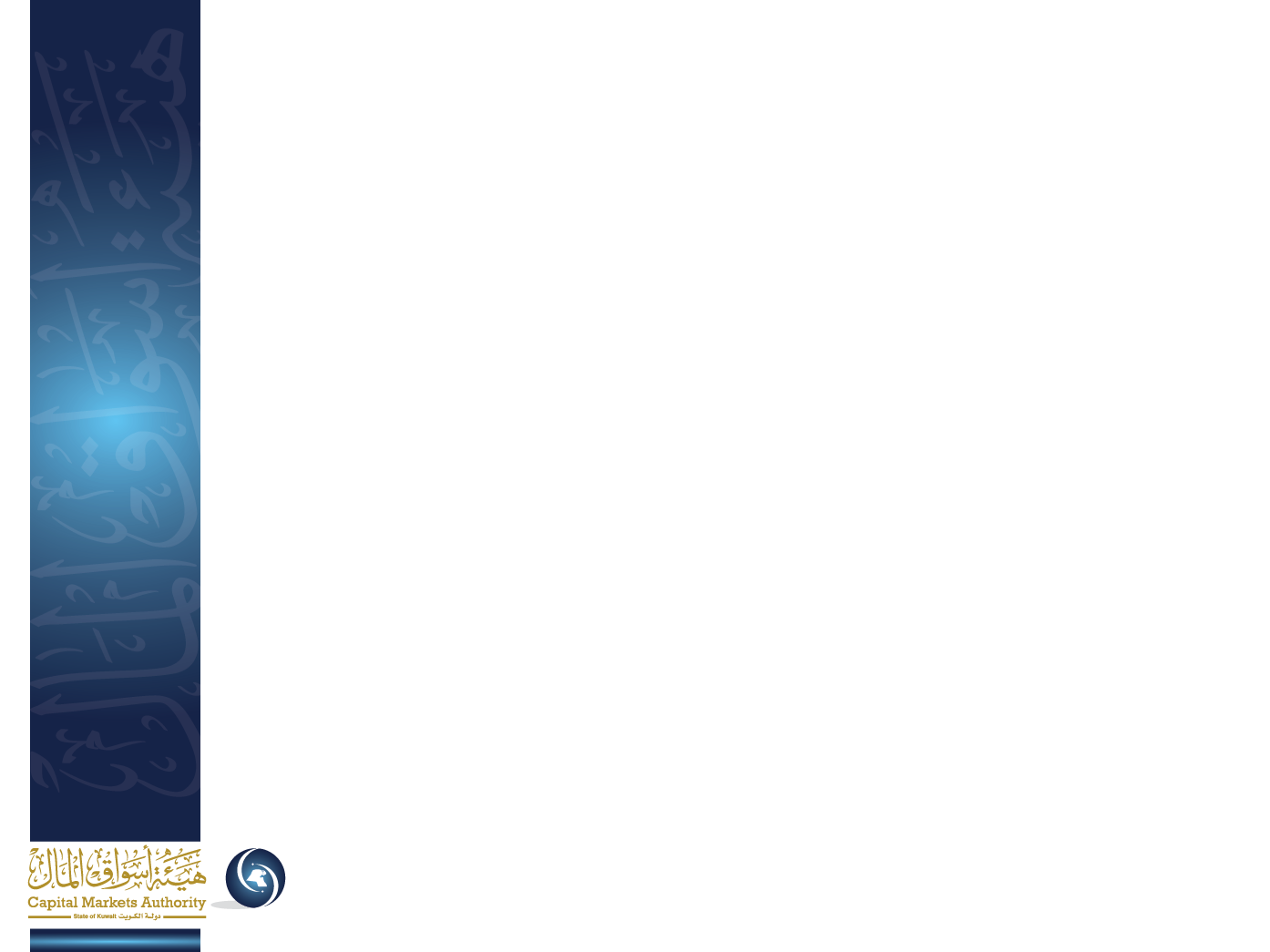 شــكــراً